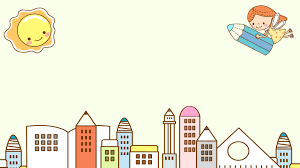 Bài 1:
TẬP HỢP Q CÁC SỐ HỮU TỈ
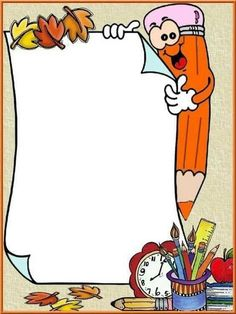 Giả sử ta có các số:
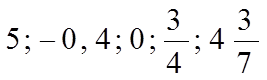 Em hãy viết mỗi số trên thành 3 phân số bằng nó.
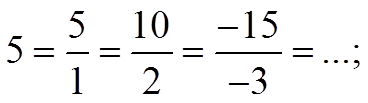 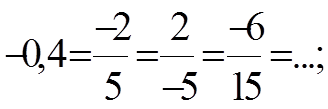 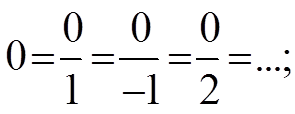 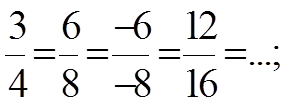 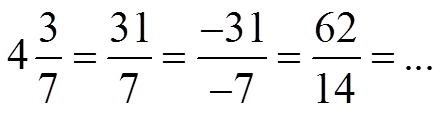 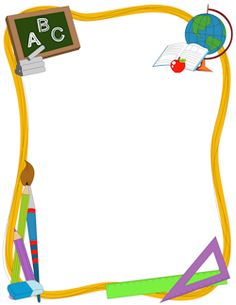 Có thể viết mỗi phân số trên thành bao nhiêu phân số bằng nó?
Trả lời: Có thể viết mỗi số trên thành vô số phân số bằng nó.
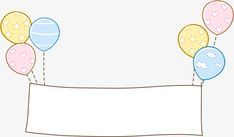 *Các phân số bằng nhau là các cách viết khác nhau của một số, số đó được gọi là số hữu tỉ.
Vậy các số
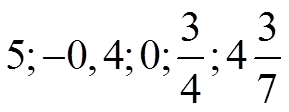 đều là số hữu tỉ
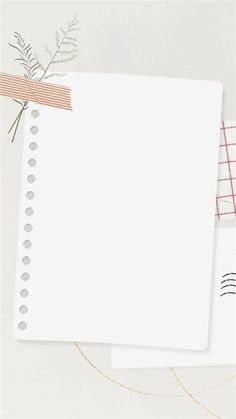 Vậy thế nào là số hữu tỉ?
TL: Số hữu tỉ là số viết được dưới dạng phân số
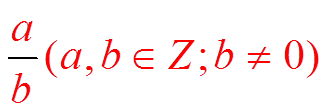 Bài 1
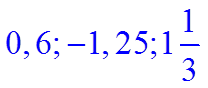 là các số hữu tỉ?
Vì sao các số
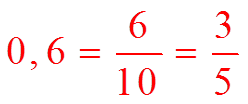 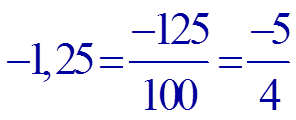 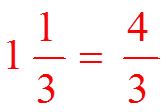 ? Số nguyên a có là số hữu tỉ không? Vì sao?


? Số tự nhiên n có là số hữu tỉ không? Vì sao?


? Em có nhận xét gì về mối quan hệ giữa các tập hợp số: N, Z, Q?
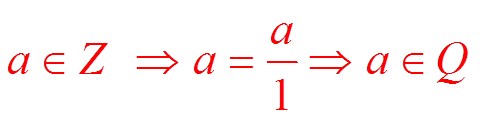 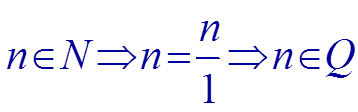 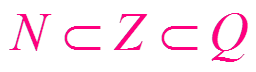 Tập hợp các số hữu tỉ
Tập hợp các số tự nhiên
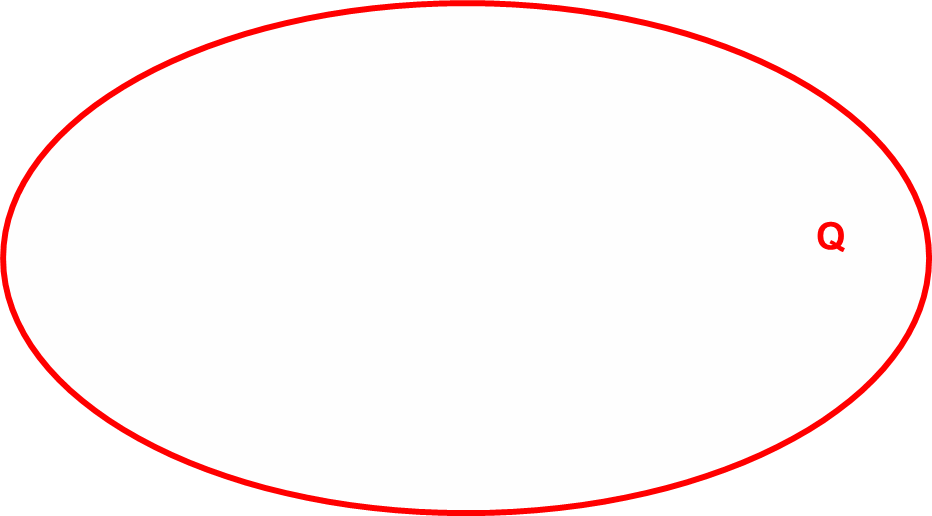 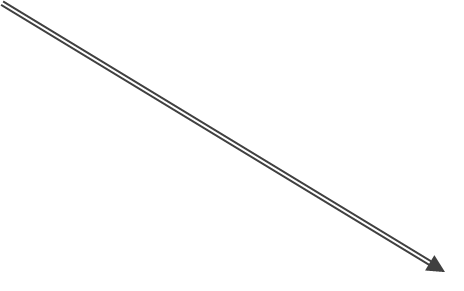 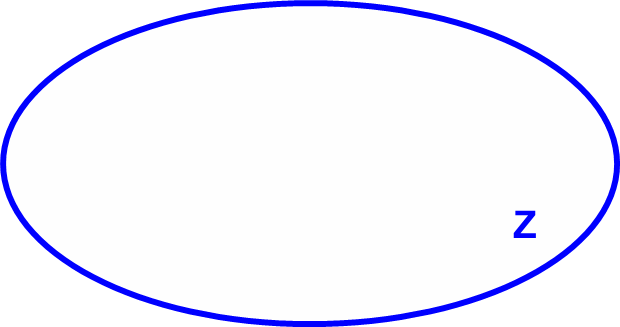 N
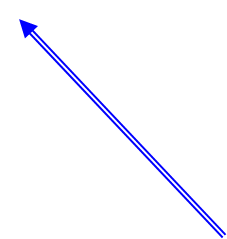 Tập hợp các số nguyên
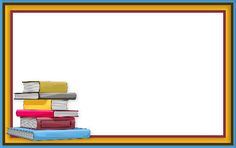 2/ Biểu diễn số hữu tỉ trên trục số:
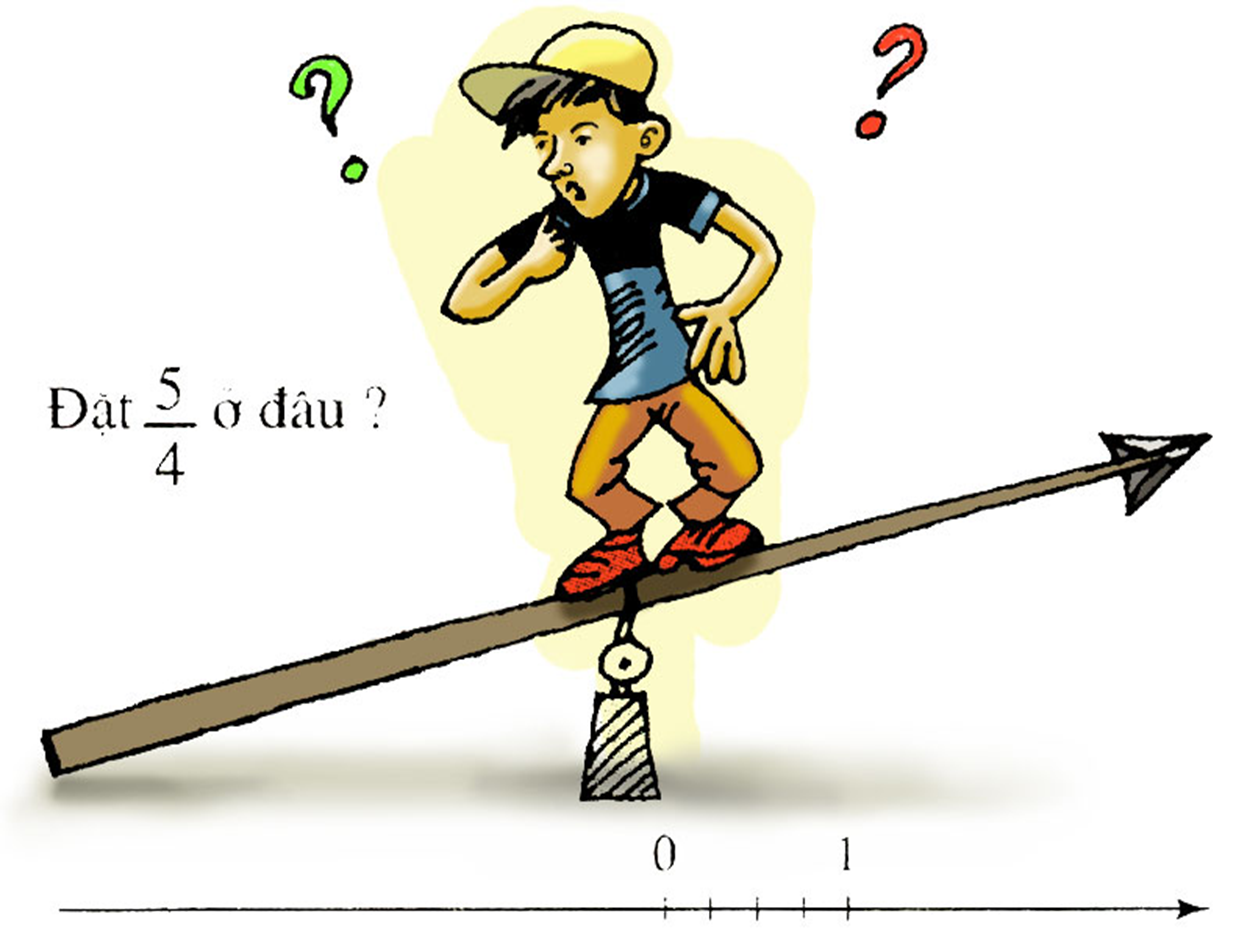 5
4
1
2
3
4
5
6
7
4
4
4
4
4
4
4
BiỂU DIỄN  SỐ HỮU TỈ         TRÊN TRỤC SỐ
BiỂU DIỄN CÁC SỐ NGUYÊN -2 ; - 1 ; 2 TRÊN TRỤC SỐ
1
-2
0
2
-1
Chia mỗi đoạn thẳng đơn vị cũ thành 4 phần bằng nhau rồi lấy 5 đơn vị mới
Trên trục số điểm biểu diễn số hữu tỉ x được gọi là điểm x
Vd: Điểm biểu diễn số hữu tỉ      gọi là điểm
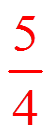 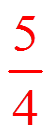 Trên trục số điểm biểu diễn số hữu tỉ x được gọi là điểm x.
13
23
33
2
-3
Ví dụ 2: sgk
BiỂU DIỄN  SỐ HỮU TỈ          TRÊN TRỤC SỐ
- Chia đoạn đơn vị thành 3 phần bằng nhau.
- Lấy về bên trái điểm 0 một đoạn bằng 2 đơn vị mới
-1
0
1
;
N
Z
Bài 2:  Ba bạn An, Bình, Bảo biểu diễn số hữu tỉ      .Em hãy chỉ ra chỗ sai của các bạn.
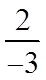 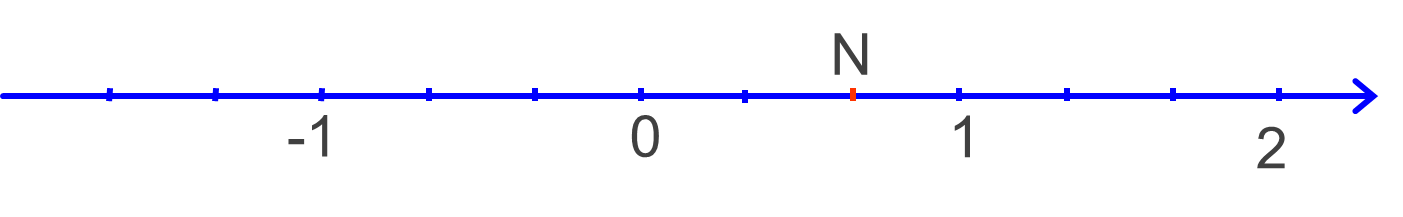 Bạn An
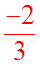 Bạn Bình
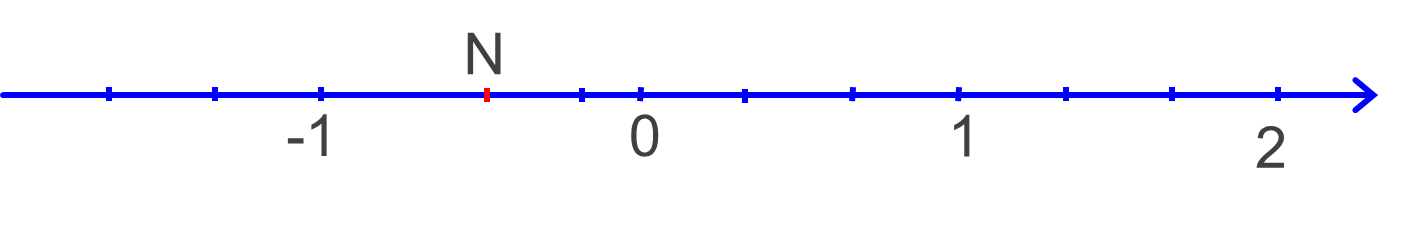 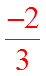 Bạn Bảo
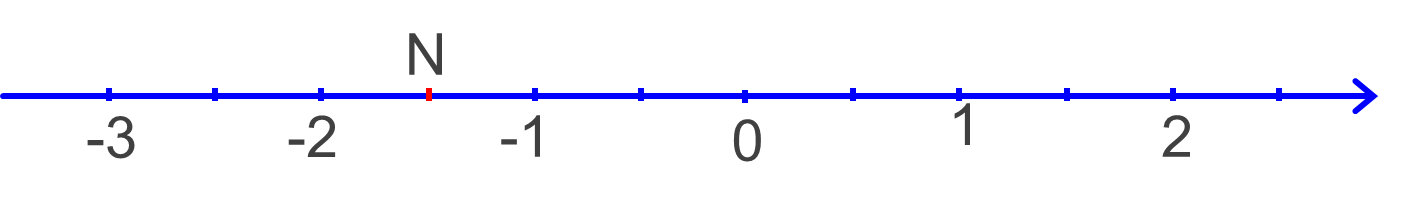 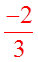 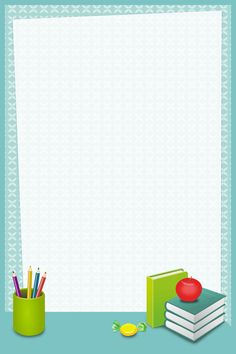 *Lưu ý: Khi biểu diễn số hữu tỉ trên trục số.

_Viết số hữu tỉ về dạng phân số có mẫu dương

_ Chia đoạn thẳng đơn vị theo mẫu số.

_ Xác định điểm biểu diễn số hữu tỉ theo tử số
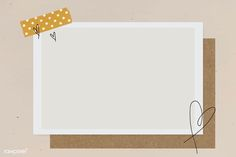 3/So sánh hai số hữu tỉ:
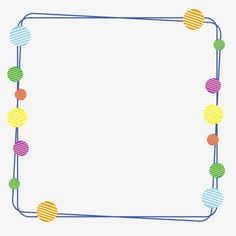 ?4: So sánh hai phân số
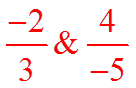 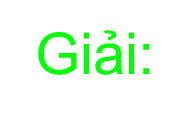 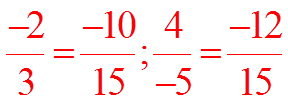 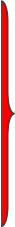 Vì -10> -12
và 15>0
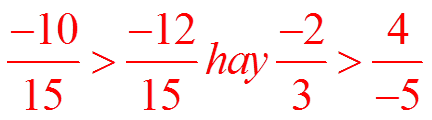 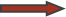 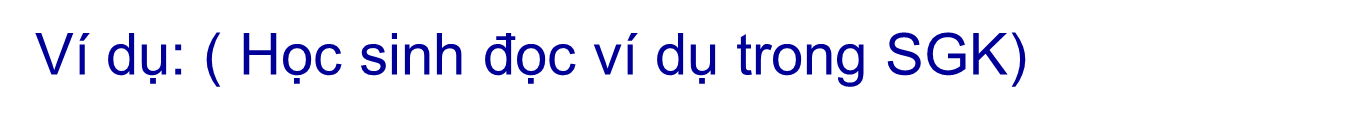 Qua các ví dụ trên hãy cho biết để so sánh hai số hữu tỉ ta cần làm như thế nào?
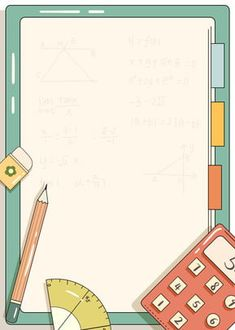 Để so sánh hai số hữu tỉ ta cần làm:
+ Viết hai số hữu tỉ dưới dạng hai phân số có cùng mẫu dương.
+ So sánh hai tử số, số hữu tỉ nào có tử lớn hơn thì lớn hơn.
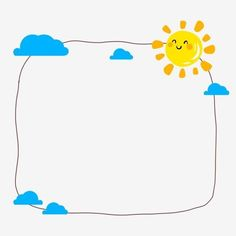 BT: So sánh các số hữu tỉ
     x =         và   y =
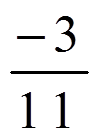 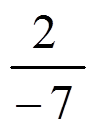 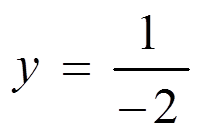 b)                     và
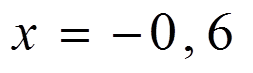 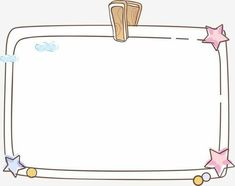 Giải
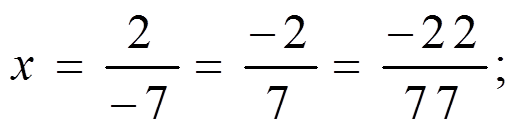 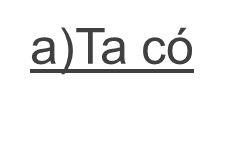 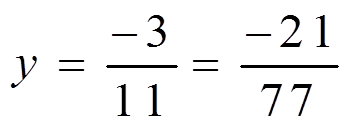 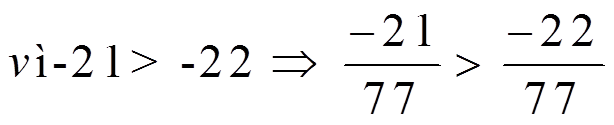 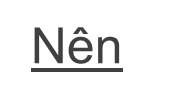 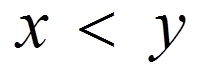 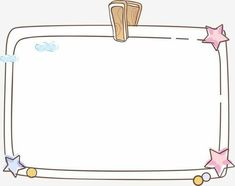 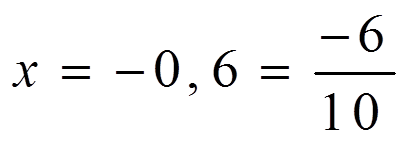 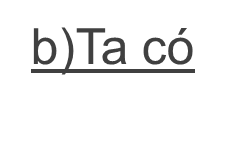 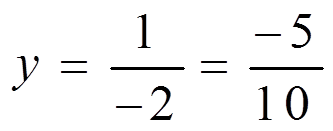 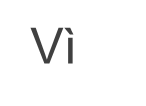 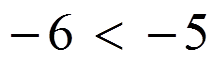 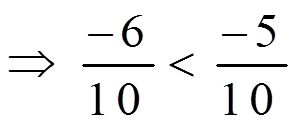 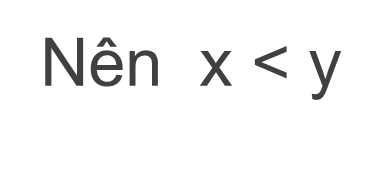 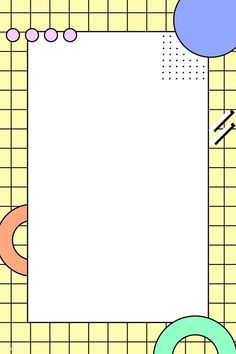 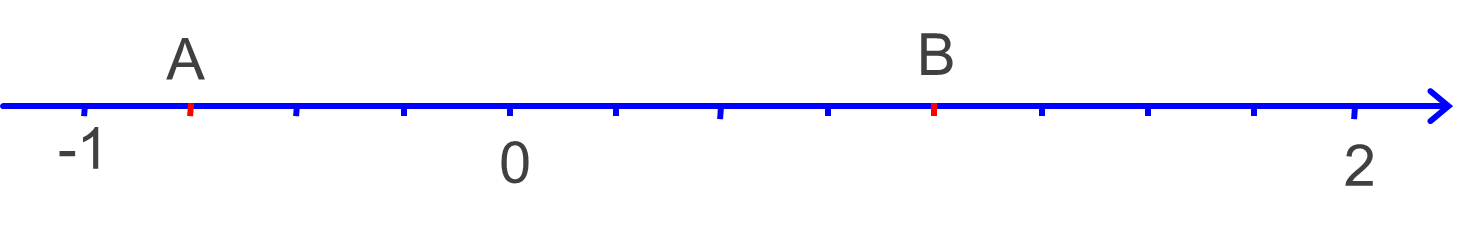 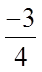 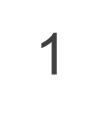 Quan sát trên trục số điểm 1 và điểm        có vị trí như thế nào với nhau?
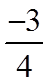 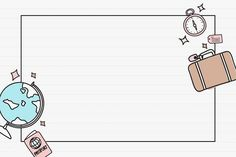 Chú ý: (SGK/7)
Nếu x < y thì trên trục số, điểm x ở bên trái điểm y.
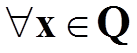 x > 0   Số hữu tỉ dương.
x < 0   Số hữu tỉ âm.
x = 0   Không là số hữu tỉ dương 
           cũng không là số hữu tỉ âm.
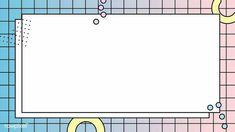 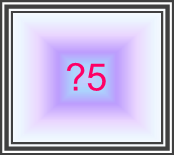 Trong các số hữu tỉ sau, số nào là số hữu tỉ dương, số nào là số hữu tỉ âm, số nào không phải số hữu tỉ dương cũng không phải số hữu tỉ âm?
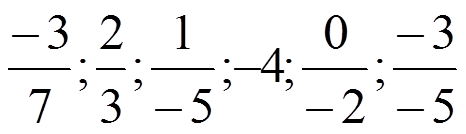 Đáp án:
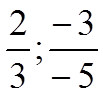 - số hữu tỉ dương :  

- số hữu tỉ âm :

- số không phải số hữu tỉ dương cũng không phải số hữu tỉ âm :
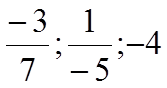 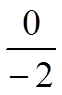 Qua bài tập trên hãy cho biết số hữu tỉ      
                    > 0  khi nào?
                 
                          khi nào?
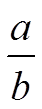 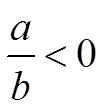 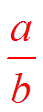 Nhận xét:         > 0 khi a, b cùng dấu;   
 
                       < 0   khi a,b khác dấu.
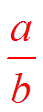 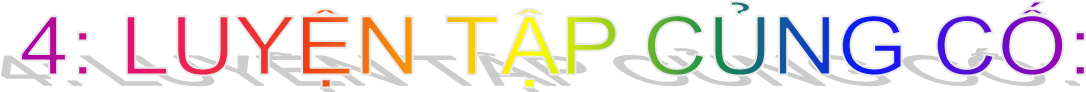